Ny Nära Vård Södra Dalarna
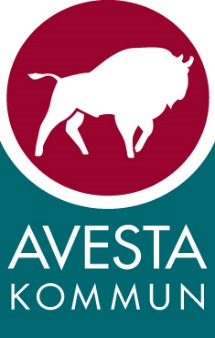 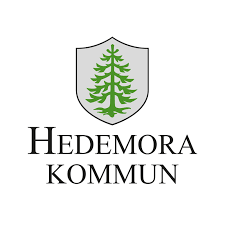 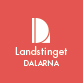 Bakgrund Ramar Förutsättningar
Beslut under hösten 2017 
Mobilt team i Västerbergslagen. Start 2 maj 2018 
Nya Nära Vården i Södra Dalarna 

Pågående nationellt utvecklingsarbetet; Anna Nergårdh  
SKL Emma Spak uppdrag att samordnare Nära vårdSamordnad SKL:s stöd till medlemmarna i utvecklingen av en modern, jämlik, tillgänglig och effektiv vård med fokus på primärvården. Samverkanspart till regeringens särskilda utredare Anna Nergårdh


Sjukvådsregionalt nätverk
2018-10-05
2
God och nära vård (SOU 2018:39) Anna Nergårdh
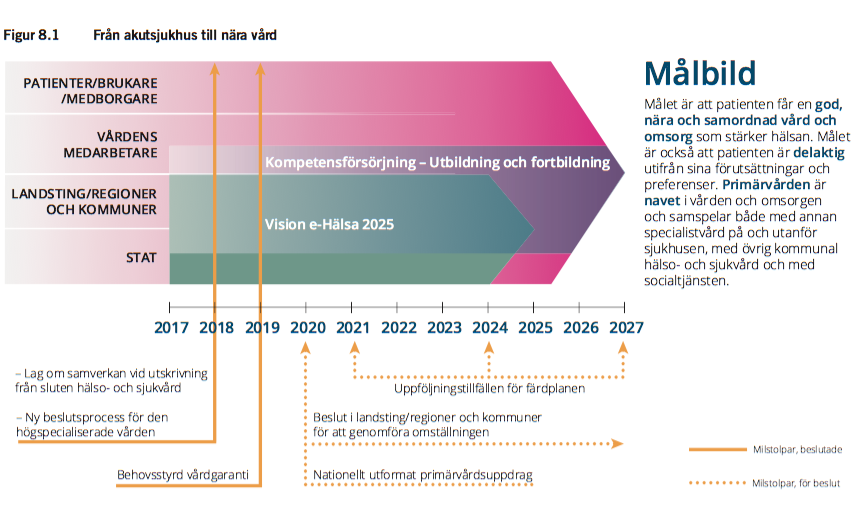 [Speaker Notes: För att uppnå målbilden föreslås en färdplan för den samordnade omställningen till en modern, jämlik, tillgänglig och effektiv vård med fokus på primärvården. Färdplanen har sin utgångspunkt i den svenska hälso- och sjukvårdens historia och tar sikte på målbilden. Den omfattar såväl utredningens tid fram till slutbetänkande mars 2019 som det fortsatta tidsintervallen 2019–2022 och 2022–2027, eftersom det finns förändringar som 
såväl på kortare som längre sikt. En prioriterad del i omställningen bör vara utformandet av ett Nationellt Uppdrag för primärvården, Primärvård NU. Detta kommer i enlighet med utredningens direktiv att redovisas i delbetänkande två, juni 2018. 
kommer att behöva genomföras 
Delbetänkande 2 Primärvård NU, överföring av resurser, konsekvensanalys öppen/slutenvård

Färdplanen omfattar såväl tiden för utredningens uppdrag, mars 2017 till mars 2019 som det därpå följande treårsintervallet 2019–2022 för behov av ytterligare utredning, genomförande och stöd till genom- förande, och ett femårsintervall 2022–2027 för förändringar som kräver än mer genomgripande och tidskrävande åtgärder. 

Nära vård som paraply för en pågående förändringsrörelse 

Psykiatri: Collaborative care Förbättra vården för patienter med psykisk ohälsa genom bättre samarbete mellan primärvård och psykiatri
 
Äldre (priofråga); Kommuner och landsting har ökat sin förmåga att tillhandahålla en sammanhållen vård och omsorg i öppna former (nära vård och omsorg) utifrån den äldre personens behov.

Fler kommuner ska erbjuda produkter och tjänster inom området eHälsa och välfärdsteknik, som stödjer trygghet och självständighet.

Kvinnors hälsa; 
Stärka primärvårdens insatser som främjar kvinnors hälsa, särskilt i socioekonomiskt utsatta områden.

Barnhälsovård; 
Öka tillgängligheten till barnhälsovården för socioekonomiskt utsatta grupper genom uppsökande och hälsofrämjande arbete 



För att uppfylla den målsättningen är det nödvändigt att skapa en förståelse för att omställningen av hälso- och sjukvården från det sjuk- hustunga system vi i dag har till den moderna nära vården måste ske i många små steg och under en längre  - ledas av huvudmännen tid 

Resurssättning – lång tid, uthålligt ledarskap, resurser att test och misslyckas inte bara införa]
God och nära vård (SOU 2017:53) Anna Nergårdh
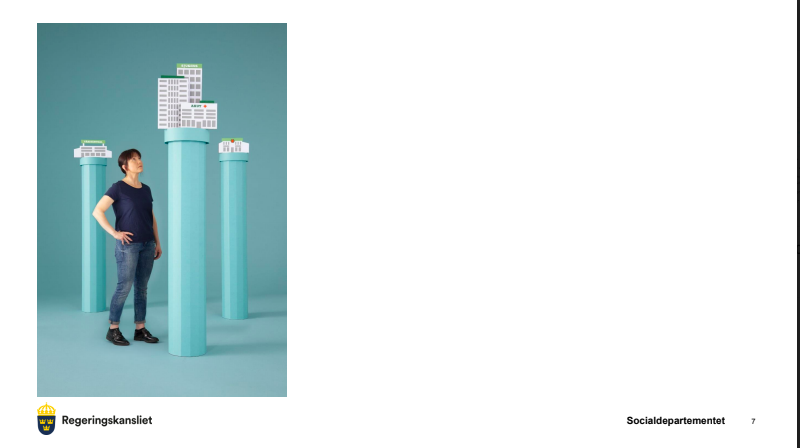 [Speaker Notes: Genial.
Den har bundit upp oss i färdplanen
Den visar att arbetet redan pågår

För att uppnå målbilden föreslås en färdplan för den samordnade omställningen till en modern, jämlik, tillgänglig och effektiv vård med fokus på primärvården. Färdplanen har sin utgångspunkt i den svenska hälso- och sjukvårdens historia och tar sikte på målbilden. Den omfattar såväl utredningens tid fram till slutbetänkande mars 2019 som det fortsatta tidsintervallen 2019–2022 och 2022–2027, eftersom det finns förändringar som 
såväl på kortare som längre sikt. En prioriterad del i omställningen bör vara utformandet av ett Nationellt Uppdrag för primärvården, Primärvård NU. Detta kommer i enlighet med utredningens direktiv att redovisas i delbetänkande två, juni 2018. 
kommer att behöva genomföras 
Delbetänkande 2 Primärvård NU, överföring av resurser, konsekvensanalys öppen/slutenvård

Färdplanen omfattar såväl tiden för utredningens uppdrag, mars 2017 till mars 2019 som det därpå följande treårsintervallet 2019–2022 för behov av ytterligare utredning, genomförande och stöd till genom- förande, och ett femårsintervall 2022–2027 för förändringar som kräver än mer genomgripande och tidskrävande åtgärder. 

Nära vård som paraply för en pågående förändringsrörelse 

Psykiatri: Collaborative care Förbättra vården för patienter med psykisk ohälsa genom bättre samarbete mellan primärvård och psykiatri
 
Äldre (priofråga); Kommuner och landsting har ökat sin förmåga att tillhandahålla en sammanhållen vård och omsorg i öppna former (nära vård och omsorg) utifrån den äldre personens behov.

Fler kommuner ska erbjuda produkter och tjänster inom området eHälsa och välfärdsteknik, som stödjer trygghet och självständighet.

Kvinnors hälsa; 
Stärka primärvårdens insatser som främjar kvinnors hälsa, särskilt i socioekonomiskt utsatta områden.

Barnhälsovård; 
Öka tillgängligheten till barnhälsovården för socioekonomiskt utsatta grupper genom uppsökande och hälsofrämjande arbete 



För att uppfylla den målsättningen är det nödvändigt att skapa en förståelse för att omställningen av hälso- och sjukvården från det sjuk- hustunga system vi i dag har till den moderna nära vården måste ske i många små steg och under en längre  - ledas av huvudmännen tid 

Resurssättning – lång tid, uthålligt ledarskap, resurser att test och misslyckas inte bara införa]
God och nära vård (SOU 2017:53) Anna Nergårdh
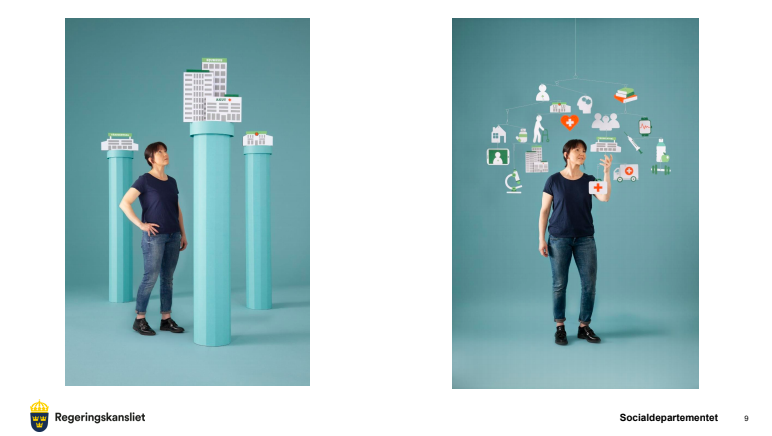 [Speaker Notes: Genial.
Den har bundit upp oss i färdplanen
Den visar att arbetet redan pågår

För att uppnå målbilden föreslås en färdplan för den samordnade omställningen till en modern, jämlik, tillgänglig och effektiv vård med fokus på primärvården. Färdplanen har sin utgångspunkt i den svenska hälso- och sjukvårdens historia och tar sikte på målbilden. Den omfattar såväl utredningens tid fram till slutbetänkande mars 2019 som det fortsatta tidsintervallen 2019–2022 och 2022–2027, eftersom det finns förändringar som 
såväl på kortare som längre sikt. En prioriterad del i omställningen bör vara utformandet av ett Nationellt Uppdrag för primärvården, Primärvård NU. Detta kommer i enlighet med utredningens direktiv att redovisas i delbetänkande två, juni 2018. 
kommer att behöva genomföras 
Delbetänkande 2 Primärvård NU, överföring av resurser, konsekvensanalys öppen/slutenvård

Färdplanen omfattar såväl tiden för utredningens uppdrag, mars 2017 till mars 2019 som det därpå följande treårsintervallet 2019–2022 för behov av ytterligare utredning, genomförande och stöd till genom- förande, och ett femårsintervall 2022–2027 för förändringar som kräver än mer genomgripande och tidskrävande åtgärder. 

Nära vård som paraply för en pågående förändringsrörelse 

Psykiatri: Collaborative care Förbättra vården för patienter med psykisk ohälsa genom bättre samarbete mellan primärvård och psykiatri
 
Äldre (priofråga); Kommuner och landsting har ökat sin förmåga att tillhandahålla en sammanhållen vård och omsorg i öppna former (nära vård och omsorg) utifrån den äldre personens behov.

Fler kommuner ska erbjuda produkter och tjänster inom området eHälsa och välfärdsteknik, som stödjer trygghet och självständighet.

Kvinnors hälsa; 
Stärka primärvårdens insatser som främjar kvinnors hälsa, särskilt i socioekonomiskt utsatta områden.

Barnhälsovård; 
Öka tillgängligheten till barnhälsovården för socioekonomiskt utsatta grupper genom uppsökande och hälsofrämjande arbete 



För att uppfylla den målsättningen är det nödvändigt att skapa en förståelse för att omställningen av hälso- och sjukvården från det sjuk- hustunga system vi i dag har till den moderna nära vården måste ske i många små steg och under en längre  - ledas av huvudmännen tid 

Resurssättning – lång tid, uthålligt ledarskap, resurser att test och misslyckas inte bara införa]
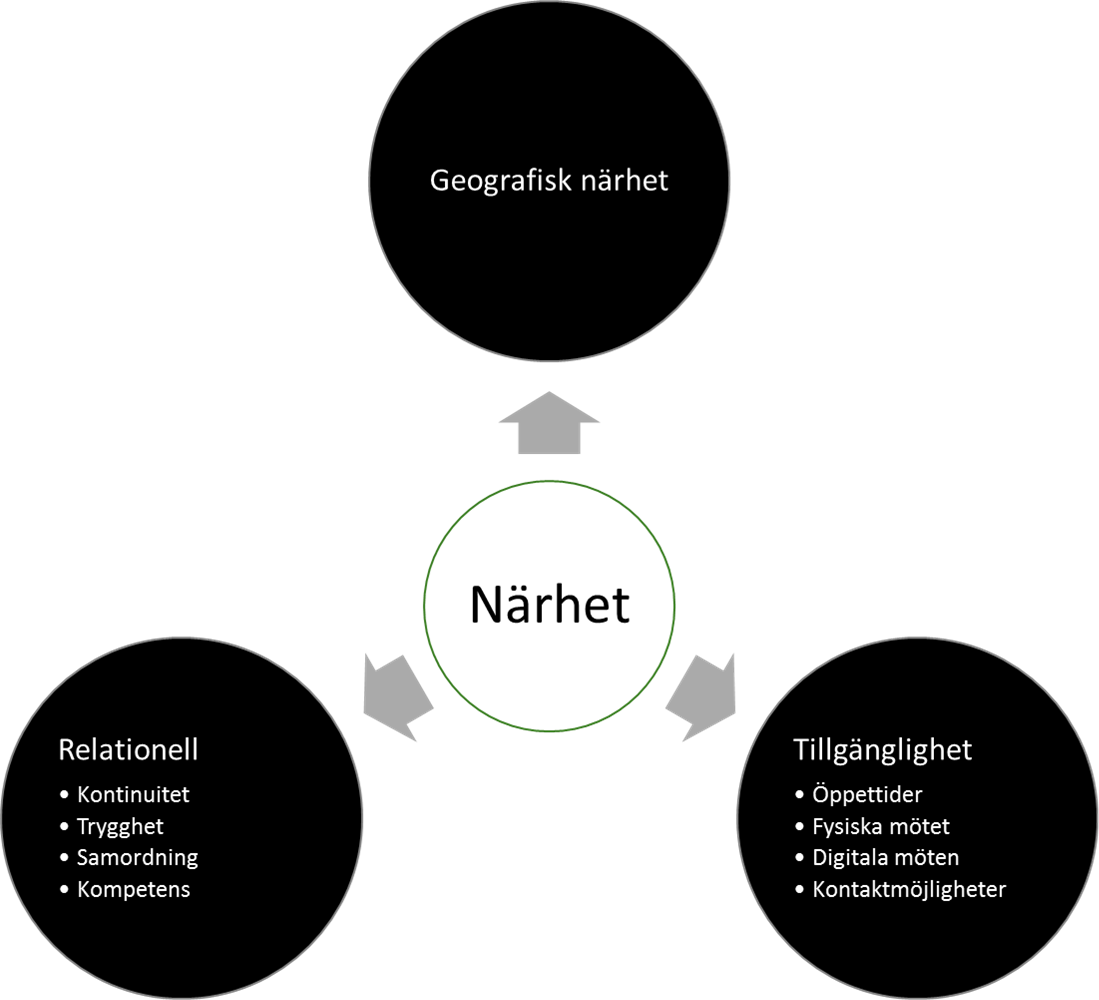 Att definiera Närhet
Patientens upplevelse central
för definitionen av närhet
Från VGR:s omställningsarbete
Förutsättningar
Uttalad vilja/beslut från både politiska och tjänstemannaledningen i landstinget och de båda kommunerna, Avesta och Hedemora.
Balansera gränssnittet mellan landstinget och kommunerna.
Stora krav på det strategiska och operativa ledarskapet.
Projekttid mars 2018 till mars 2020
Projektet ska genomföra pilotprojekt 
För pilotprojekten finns 30 miljoner kronor avsatta
Koppling till andra projekt/verksamheter ex; Trygg och säker utskrivning, E-hälsostrategin Personcentrerad vård, Hand i hand, DigitalWell
Övergripande mål
En hälso- och sjukvård med primärvården som bas, i samspel med den specialiserade vården och kommunala insatser och tydligt utgående från patientens behov. 

Trygga och självständiga patienter och trygg befolkning
Tillgänglig o kvalificerad personal
Lätt att rekrytera medarbetare
Hushållning med ekonomiska resurser – samhällsekonomiska vinster och hållbart
2018-10-05
8
Vad vi har att göra
Utveckla nya arbetssätt i den nära vården, genom att genomföra pilotprojekt under 2018 och 2019
Definiera den nära vårdens grunduppdrag och tilläggsuppdrag
Lägga förslag på ändringar i uppdraget för den specialiserade vården, primärvården och hälsovalsavtalet
Identifiera och genomföra handlingsplan för kompetensbehov och bemanning
Lägga förslag på konsekvenser för lokaler och investeringar inom e-hälsa 
Lägga förslag på omfördelning inom befintlig ram för finansiering av den nära vården
2018-10-05
9
Framgångsfaktorer
Befolknings känner delaktighet i utvecklingsarbetet
Politikers engagemang, delaktighet och vilja till utveckling
Chefers engagemang, delaktighet och vilja till utveckling
Medarbetares engagemang, delaktighet och vilja till utveckling
Mod och starkt ledarskap
Samarbete/samverkan/samsyn mellan olika aktörer 
Tillit till varandra
Uthållighet
Handlingsplan
Pilotprojekt:Utifrån patienter och befolknings behov:
Mobila arbetssätt
Hälsofrämjande/proaktiva insatser, tidiga insatser
”Ungdomshälsan”
Psykisk ohälsa, riskbruk, missbruk och beroendevård
Uppdraget för den specialiserade vården, primärvården och hälsovalsavtalet
Kompetensförsörjning
2018-10-05
11
Handlingsplan, fortsättning
Hösten 2018; Arbetsgrupperna för pilotprojekten tar fram planer för genomförande
Under hösten 2018, fattas beslut om ev ytterligare pilotprojekt
Kommunikation utifrån kommunikationsplan
2019; genomförande av pilotprojekt
Uppföljning och utvärdering, kvartalsvis med trafikljus och efter avslutade piloter 
Slutrapport mars 2020
2018-10-05
12